СемействоКуньи
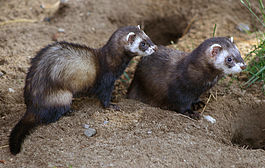 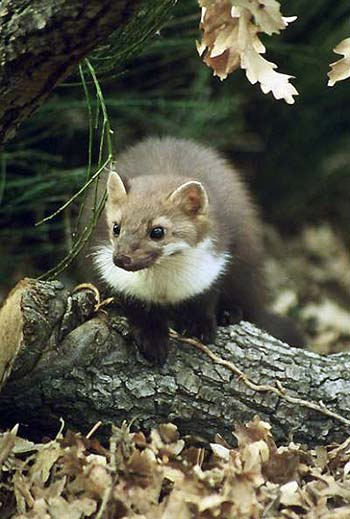 Куньи — семейство млекопитающих отряда хищных. Являются одним из наиболее богатых видами семейств. Куньи умеют хорошо приспосабливаться к различным условиям, поэтому представлены во всех частях света.
Небольшие хищники с длинным узким и гибким телом на низкий ногах. Они приспособлены к прониканию в узкие норки и щели. У многих куньих ценный мех (соболь, норка, горностай, куница).
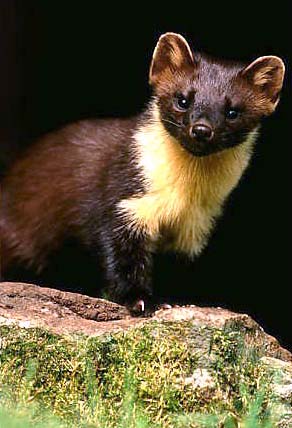 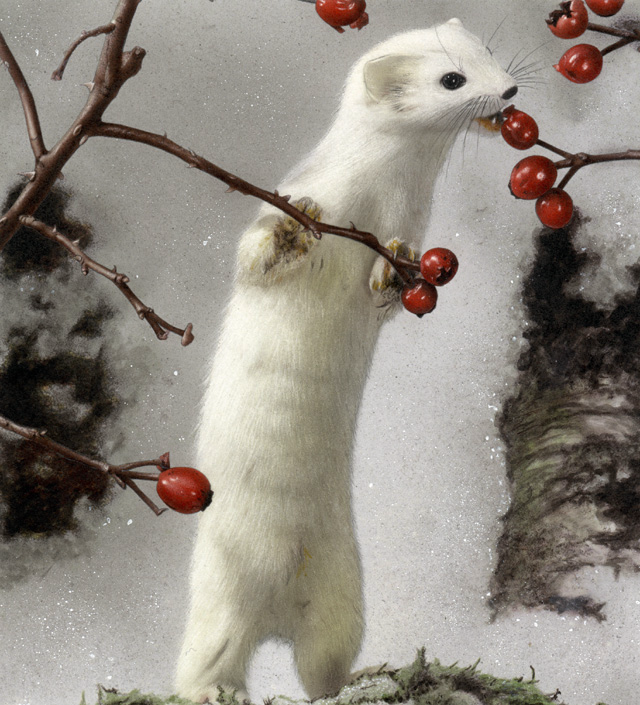 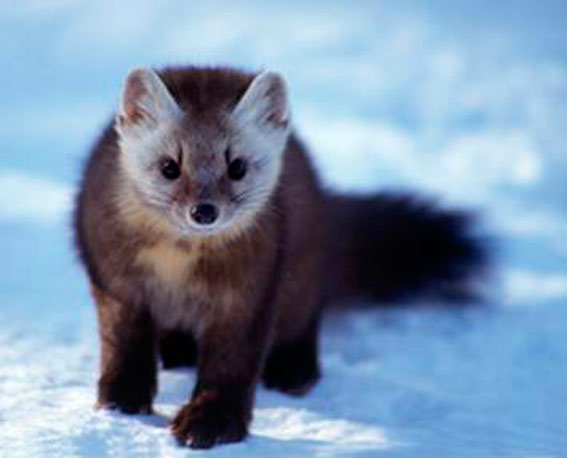 соболь
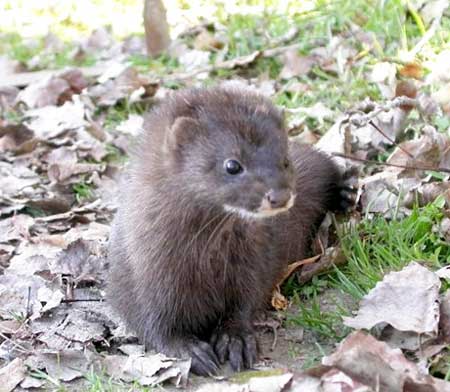 горностай
куница
норка
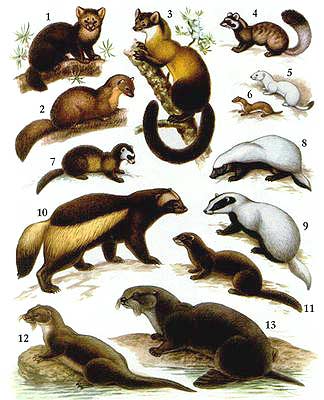 1 — соболь
 2 — лесная куница
 3 — харза
 4 — перевязка
 5 — горностай
 6 — ласка
 7 — черный хорек
 8 — медоед
 9 — барсук
 10 — росомаха
 11 — европейская норка
 12 — выдра
 13 — калан
Образ жизни
Среди представителей семейства имеются наземные, полудревесные, полуводные и почти водные формы. Населяют самые разнообразные ландшафты, встречаясь от тундры до пустынь и от подножья гор до альпийских лугов. Как правило, ведут одиночный территориальный образ жизни, иногда держатся семьями и очень редко образуют небольшие группы.
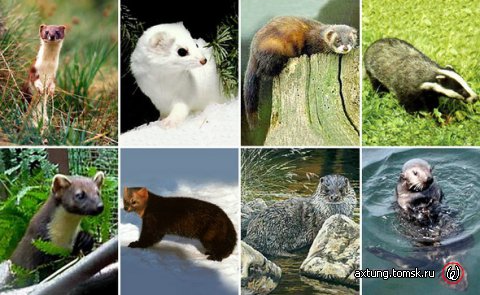 По характеру питания большинство видов — хищники, но поедают и растительные корма. У некоторых имеется тенденция к всеядности. Охотятся преимущественно на мелких млекопитающих. Активны преимущественно ночью, отчасти в сумерки. Из органов чувств лучше всего развит слух, у некоторых также обоняние.
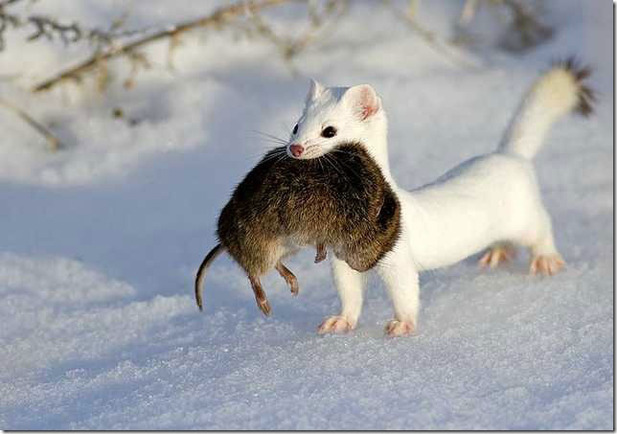 Влияние на экосистему
Куньи оказывают заметное влияние на мелких млекопитающих, особенно грызунов, и птиц. 
В свою очередь, куньи становятся жертвами более крупных хищников, как правило, волчьих, а также крупных змей, дневных хищных птиц и сов. Некоторые виды используют едкий секрет анальных желез, чтобы отпугивать врагов, а также предупреждающую окраску.
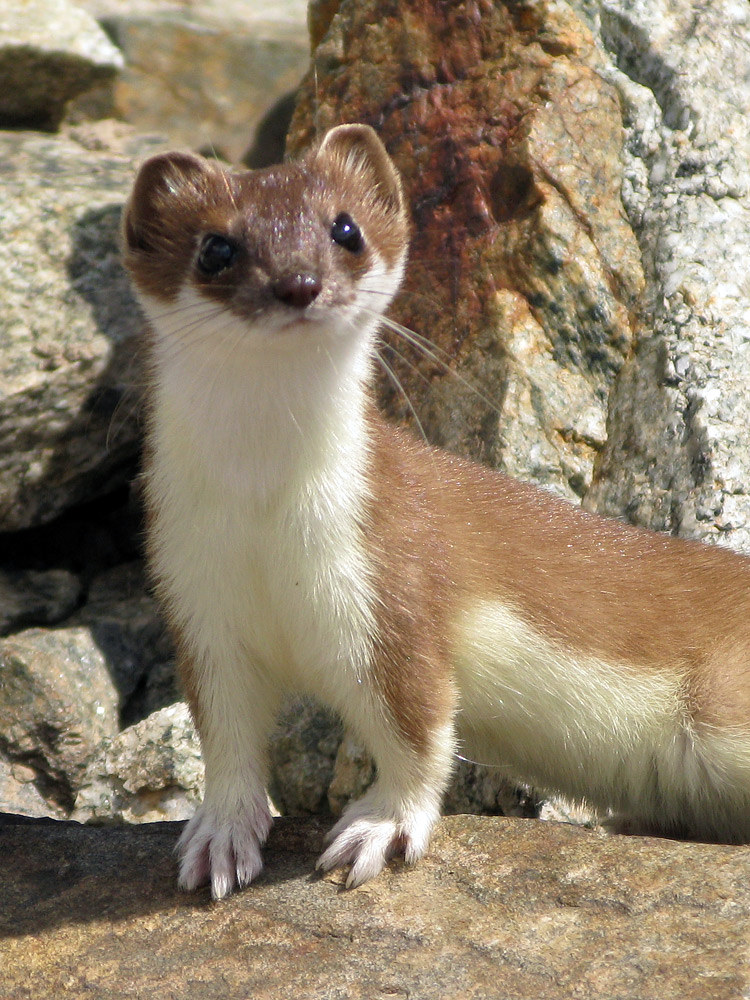 Значение для человека
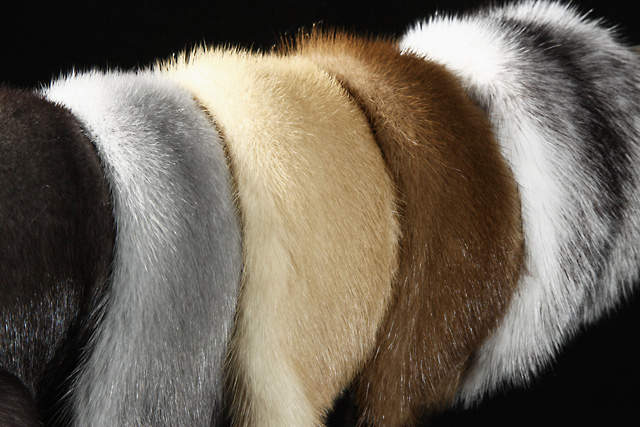 Почти все куньи имеют промысловое значение, давая ценный мех. Служат объектами охоты; некоторые виды разводят в зверосовхозах или акклиматизируют в природе. Хорьки были одомашнены. Многие виды полезны как истребители вредных грызунов и насекомых; отдельные плотоядные виды могут наносить ущерб птицеводству, рыбоводству (выдры), охотничьему хозяйству, а также переносить инфекционные болезни.